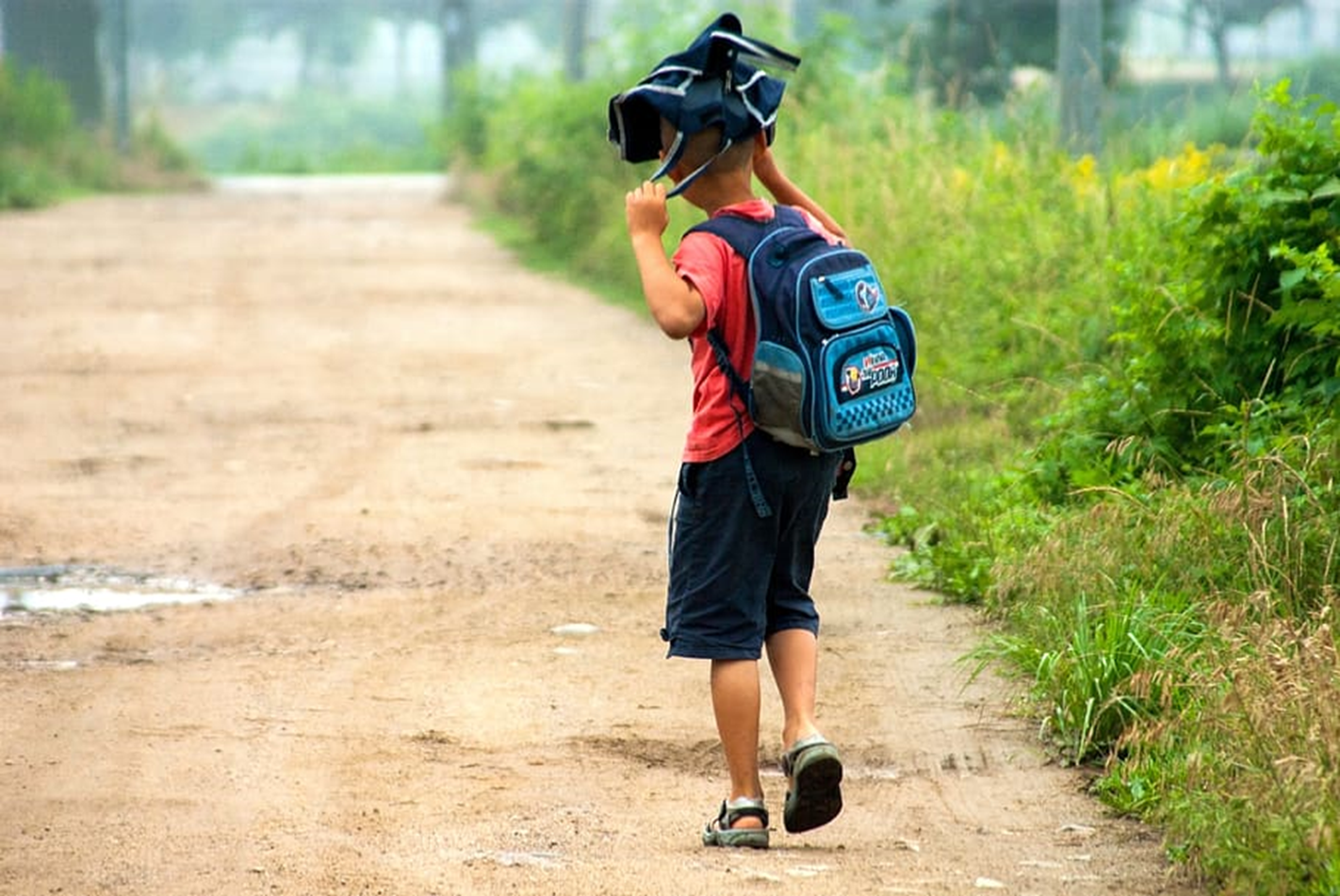 DIGGING into Attendance
Marti Mauro
mmauro@penfield.edu
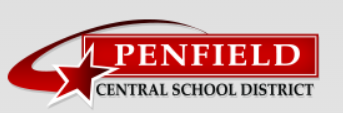 Gerry Brooks:  Getting kids back to some in-person learning
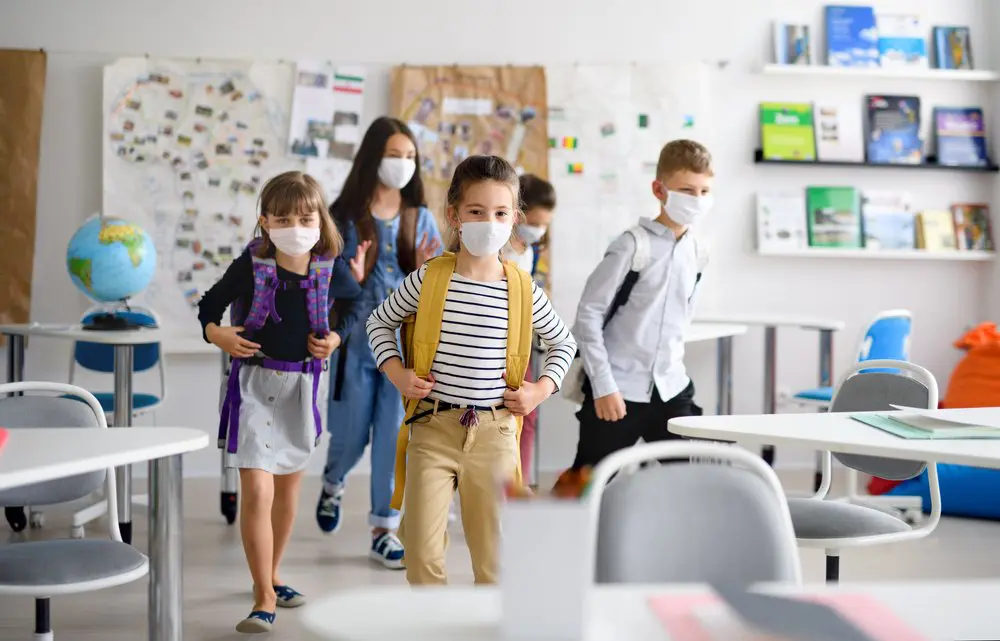 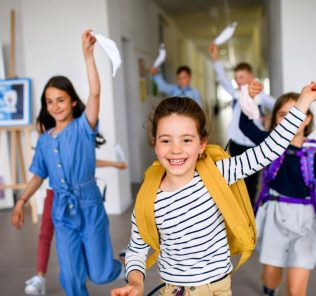 [Speaker Notes: https://www.youtube.com/watch?v=W153kbdwSKM&t=174s]
2019-20 SY:  March 2020 Shutdown
2020-21 SY:  Hybrid / Remote / In School
2021-22 SY:  In School – Lots of illness
2022-23 SY:  Attendance is REAL
Social Anxiety
	Behavior / Violence
Staff Turnover 
Family Mobility
Attendance Processes
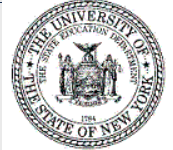 New York State Education Department
SIRS 360, 361, 371, 375 & 376
Chronic absence 
Missing at least ten percent of enrolled school days
Warrants urgent attention 
- Diminishes successful student outcomes 
- Undermines learning
SIRS 360 provides counts of students enrolled, absent, present, tardy & missing attendance for every day of the instructional calendar.
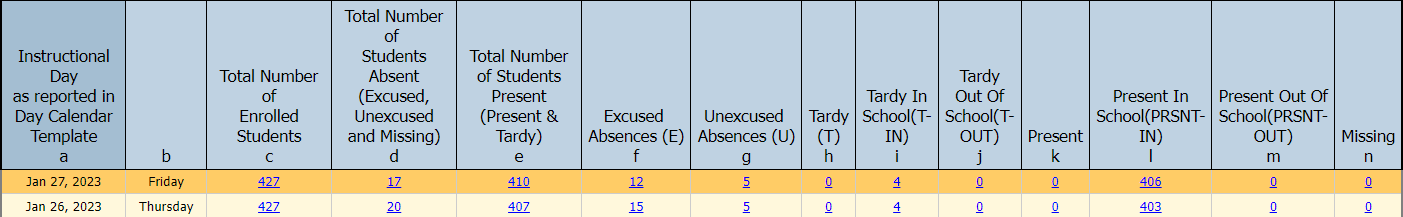 SIRS 361 provides a YTD summary of attendance days, students enrolled, the # and % of students absent between 0‐4% of days, 5‐9% of days, and 10% > of days.  
Using ‘To-Date’ attendance days!
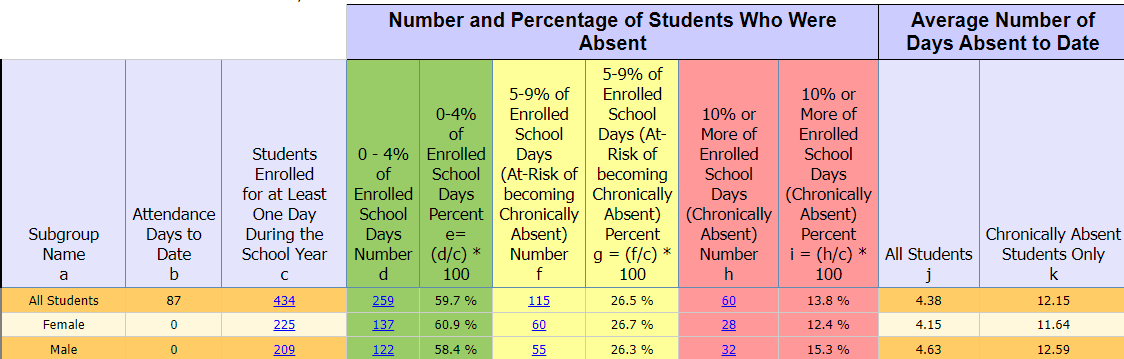 Gr K=16, Gr 1=9,Gr 2=6, Gr 3=3, Gr 4=15, Gr 5=11. Something to look at.
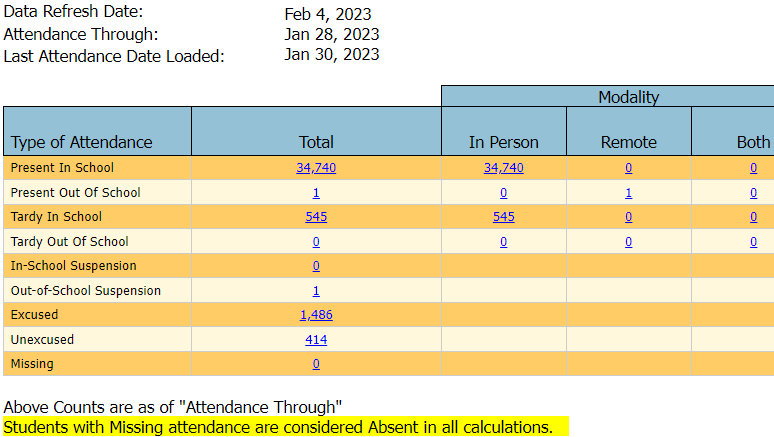 SIRS 371 provides an Attendance Count to date by type of Attendance and Modality.
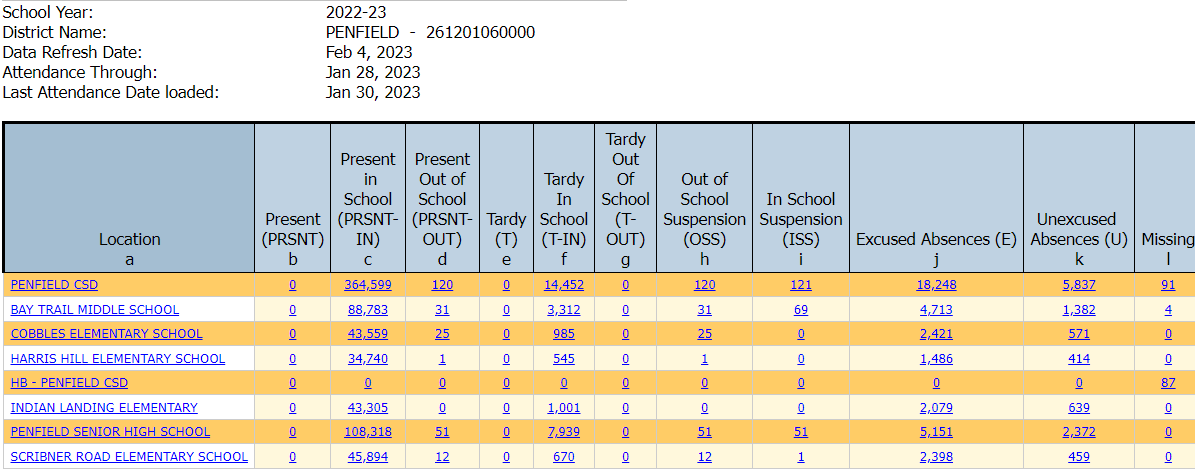 SIRS 375 provides an Attendance Count to date by District-all locations.
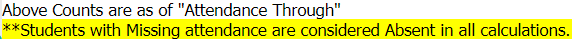 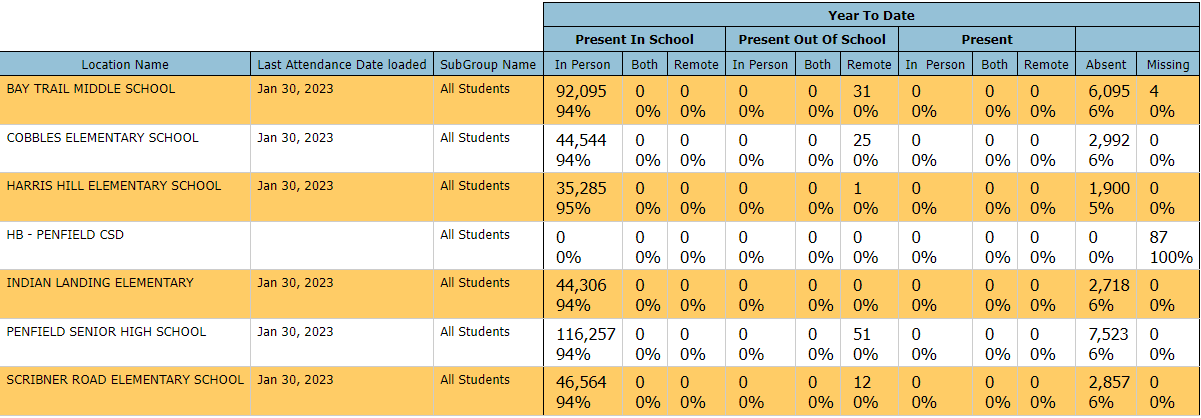 SIRS 376 provides an Attendance Data Flow by region with Subgroups and column (mo) selections
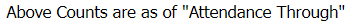 The TEAM
Principals & Assistant Principals overseer this data along with attendance clerks, nurses & counselors
BOE Policy and School Parent/Student Handbook
SIS – Attendance Reports to identify “highflyers”
Bring people together to discuss scenarios & resolutions
Attendance Codes

Our attendance clerks met to discuss the codes used
Data Coordinator reviews scenarios with Principals, Clerks and Counselors
Adjustments are made to better reflect circumstances
Scenario 1:

A student left the country with her family in November. Mom said she was attending school there and will return in February.
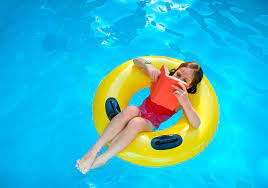 Scenario 1 - What we did:

A student left the country with her family in November. Mom said she was attending school there and will return in February.

We used the End Reason code 442 – Left the U.S.
In this case, she was reportedly leaving the country and going to school there.  They expected to return but did not give an exact date. We re-enrolled her when she returned.  They did not change their local address, so they did not need to re-register or show residency again.
Scenario 2:

A student left the country for a month on vacation. Has had many absences since then. 

How is this the same but different?
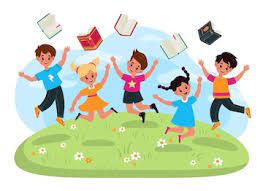 Scenario 2 – What we did:

A student left the country for a month on vacation. Has had many absences since then. 


Same – left the country
Different – vacation / no instruction
We marked this one ‘AU’ for time away on vaca 
The remainder of the attendance is marked as appropriate
Scenario 3:

A student has been in the hospital and too sick for instruction.
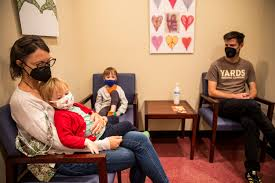 Scenario 3 -  What we did:

A student has been in the hospital and is too sick for instruction. 

Initially, we marked as ‘AS’ as an excused absence
Then we speak with the parent about Home Instruction
The attendance will be marked as ASHE
Once the student can take instruction then we use HI
Scenario 4:

A student is not vaccinated with the required immunizations.
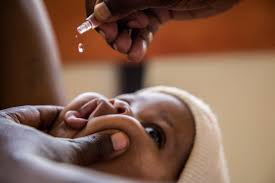 Scenario 4 – What we did:

A student is not vaccinated with the required immunizations. 


The enrollment must be ended with code 430- Excluded pursuant to PHL 2164.  
A new enrollment for the same school is needed with a start code 8300 – Compulsory age student, not attending.
Once they receive the vaccination they may re-enroll.  
OR the parent may choose to Homeschool the student.
Scenario 5:

We have some students who go to alternate instruction in our school.  The Instructional Team is working to get them back to their scheduled classes.
Scenario 5 – What we did:
We have some students who go to alternate instruction in our school.  The Instructional Team is working to get them back to their scheduled classes.

The attendance is entered as ‘AI’ and is Absent from class but taking instruction.
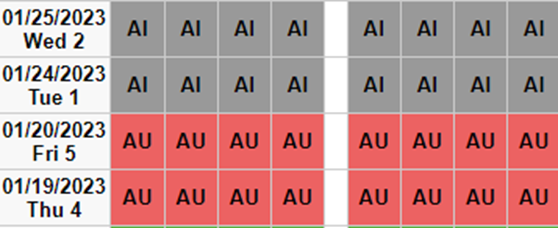 Scenario 6:

We have a few students who have a modified schedule. They come in late and/or leave early.
Scenario 6 – What we did:

We have a few students who have a modified schedule. They come in late and/or leave early. 

The students are meeting the requirements for instruction with a period that does not have attendance.
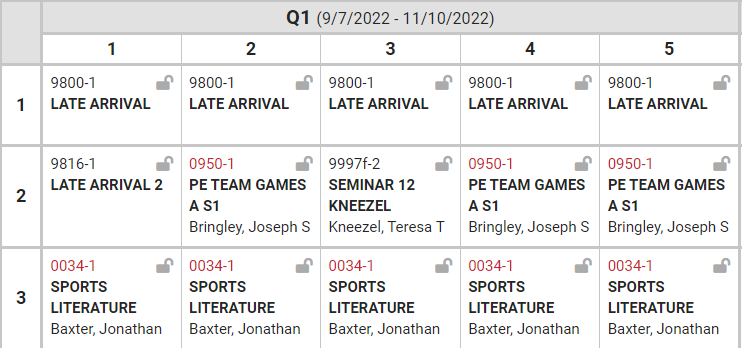 Scenario 7:

A student is not able to come to school and the parent has sent them out of state to a medical facility.
Scenario 7 – What we did:

A student is not able to come to school and the parent has sent them out of state to a medical facility. 

Enrollment is exited with code 430
New enrollment with start code 8300 – Compulsory age student, not attending, no documentation  
Not enrolled in approved home schooling 
Still of compulsory school age 
Must be kept on the school’s attendance register 
Return, the 8300 enrollment is ended with code 153 – Transferred to in district/out-of-district school. The next enrollment starts with 0011 – Enrollment in building or grade.
If they do not return, the next school year uses the 8300 code with a grade of UNK – Unknown.
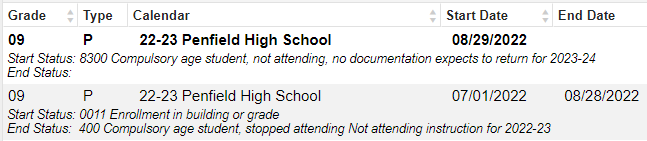 [Speaker Notes: On register until they exceed compulsory school age, return to school or move out of the district]
Other Scenarios?
Attendance letters:

November -7 days absence
March – 14 (7 new days)
June – 21 (7 new days)
Reports

The attendance clerks runs the report for the list of students who have missed the allotted # of days of school.
The Principal, Counselors, Nurse and Teacher(s) may review the list to qualify who should get a letter.
[Speaker Notes: https://www.youtube.com/watch?v=W153kbdwSKM&t=174s]
Webinars: 

Preparing for the ESSA restart for the 2022-23 SY

http://www.nysed.gov/accountability/school-and-district-accountability

https://www.p12.nysed.gov/irs/
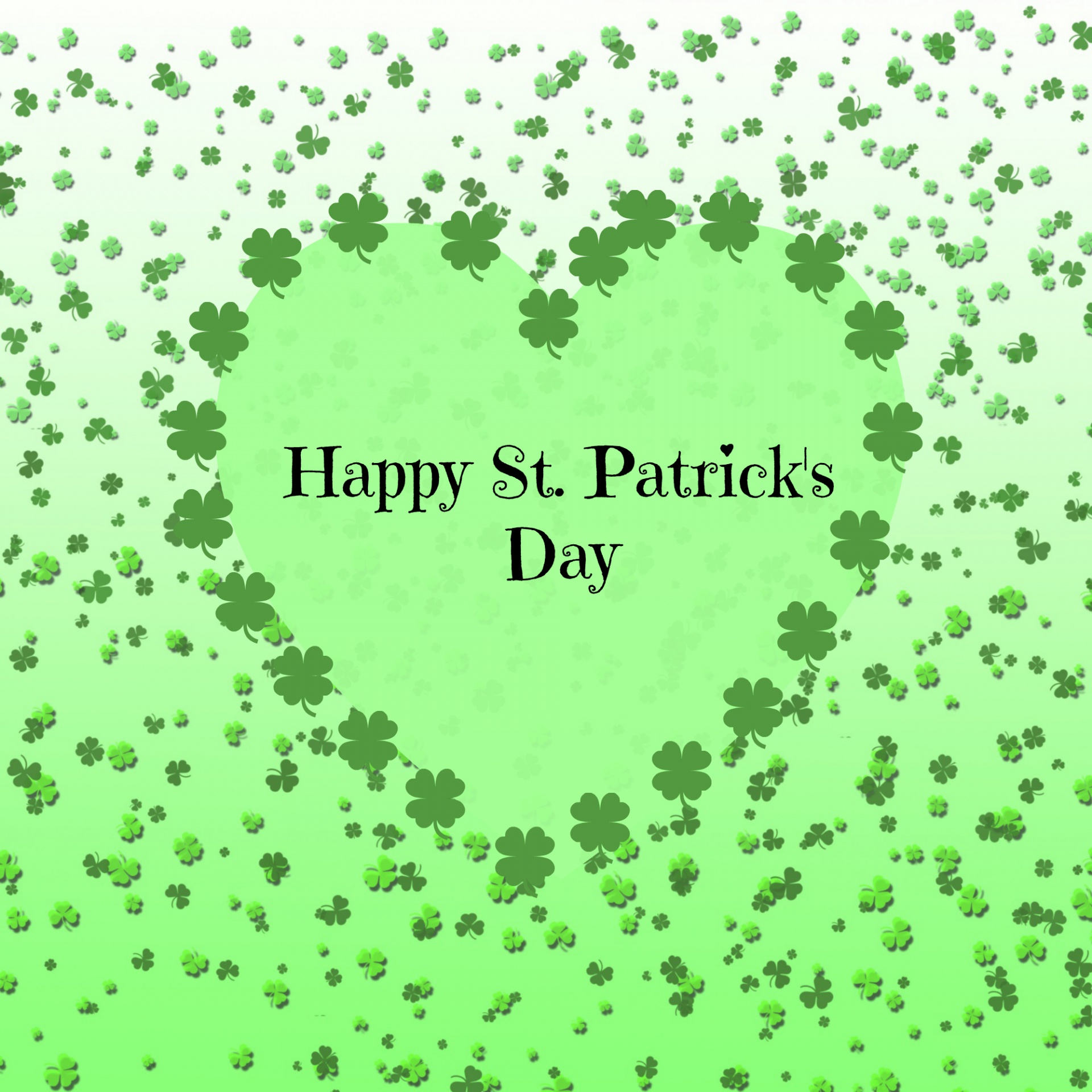 Thank YOU!!